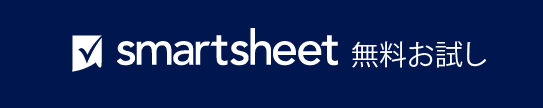 基本的な戦略計画テンプレート
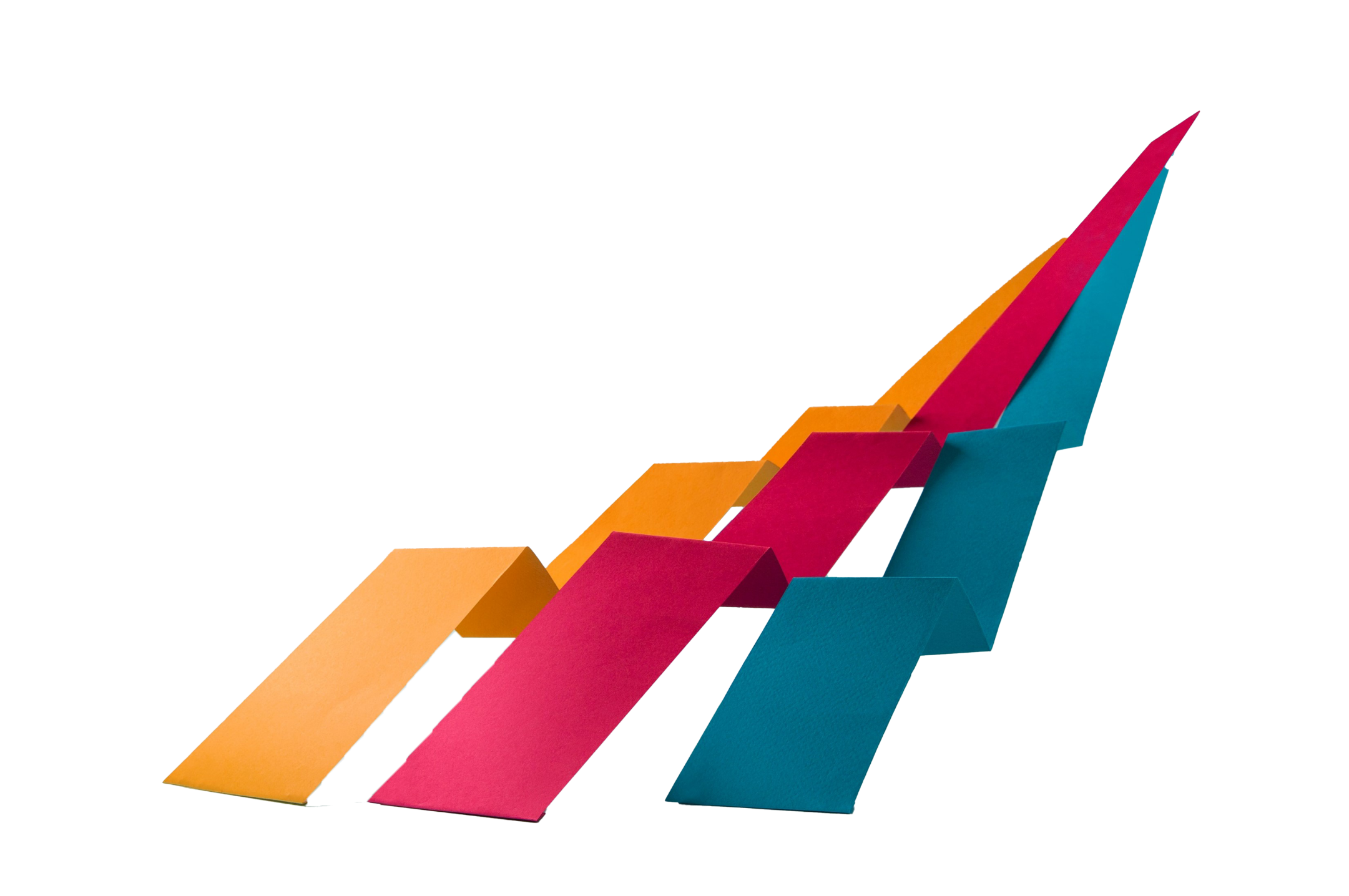 テンプレートの各セクションに記入することで、包括的な戦略計画を効率的に作成できます。